АЛГЕБРА
8 класс
ТЕМА: 
ПРАКТИЧЕСКИЕ И МЕЖПРЕДМЕТНЫЕ ЗАДАЧИ 
(2 часть)
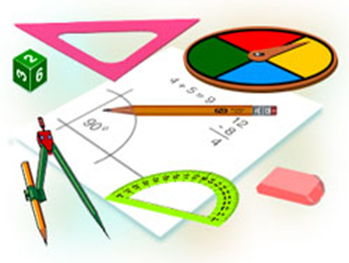 РЕШЕНИЕ ЗАДАЧ
РЕШЕНИЕ ЗАДАЧ
РЕШЕНИЕ ЗАДАЧ
РЕШЕНИЕ ЗАДАЧ
РЕШЕНИЕ ЗАДАЧ
РЕШЕНИЕ ПРИМЕРОВ
РЕШЕНИЕ ПРИМЕРОВ
РЕШЕНИЕ ПРИМЕРОВ
ЗАДАНИЕ ДЛЯ САМОСТОЯТЕЛЬНОГО РЕШЕНИЯ
На странице 180
Решить письменно задачу № 441
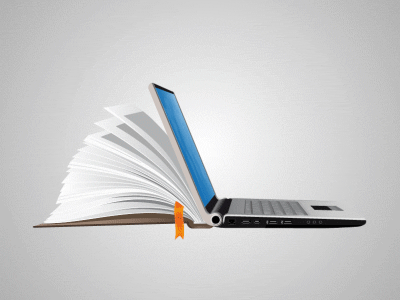